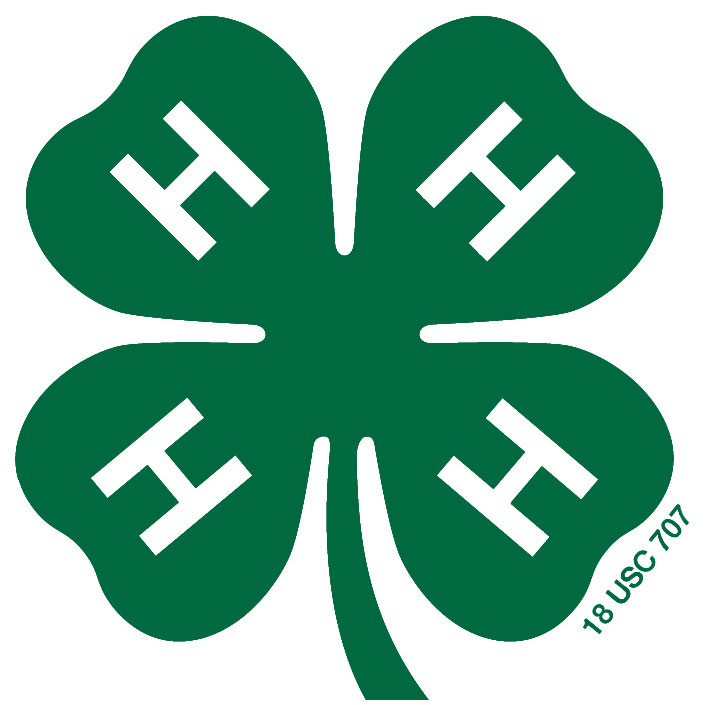 -2022- New Mexico State 4-H Photography Contest
-Animals-
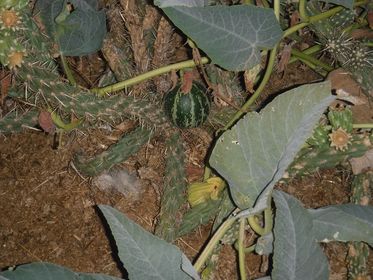 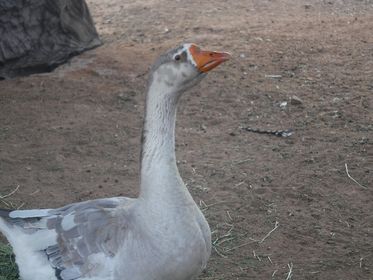 “Touch” 
Alicia S. Dona Ana
“Goose”
Alicia S. Dona Ana
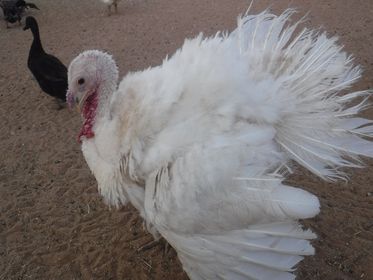 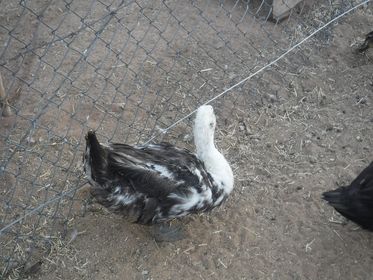 “Frosty”
Alicia S. Dona Ana
“Look Away”
Ashley S. Dona Ana
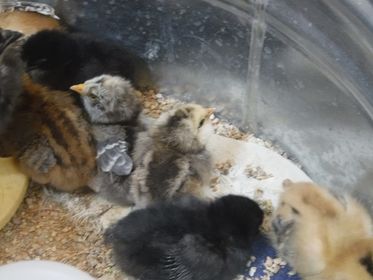 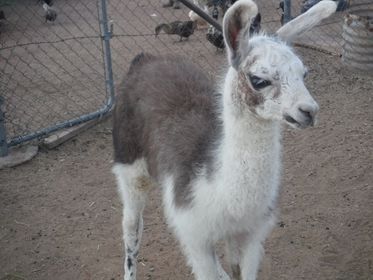 “Baby Chicks”
Ashley S. Dona Ana
“Baby Jasmine”
Austin S. Dona Ana
-Second In Animals-
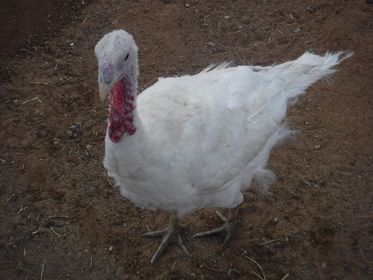 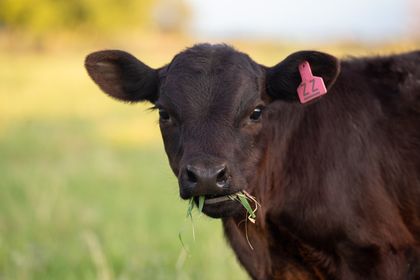 “Frosty the Turkey”
Austin S. Dona Ana
“Dogie Sue”
Breanne L. Socorro
2nd
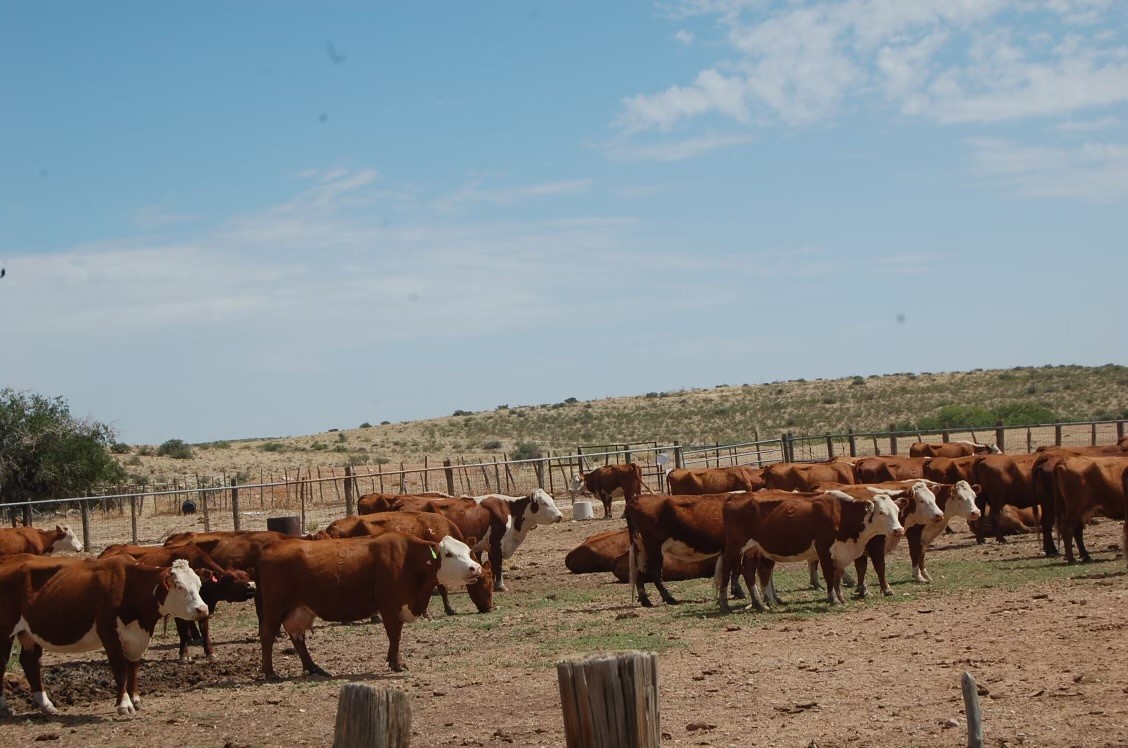 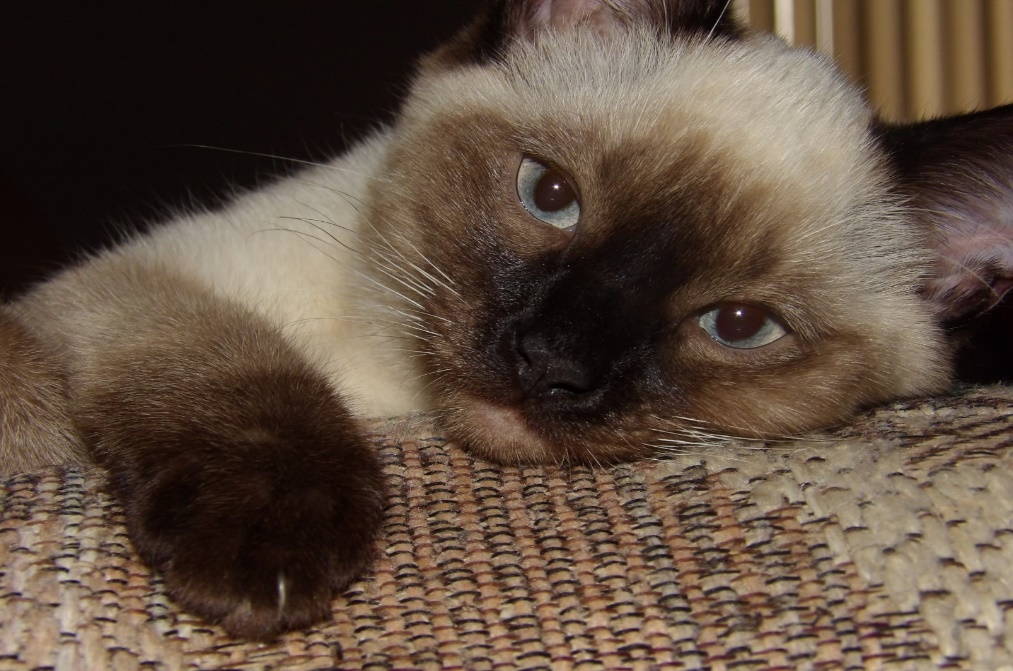 “Rojo’s”
Ella H. Chaves
“Complete Relaxation”
ChristiAna T. Bernalillo
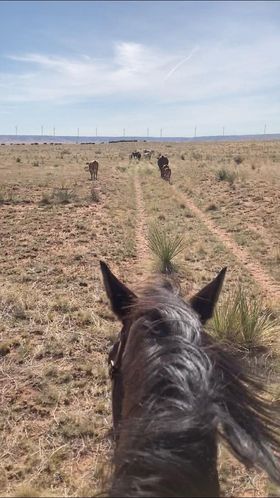 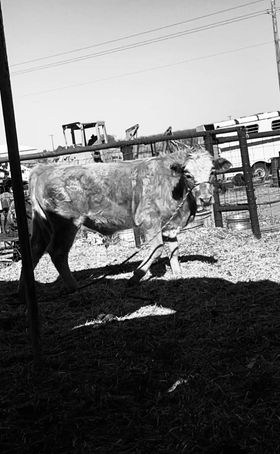 “Cowboyin”
Gavin S. Curry
“Cosmo”
Kyla F. Luna
-First In Animals-
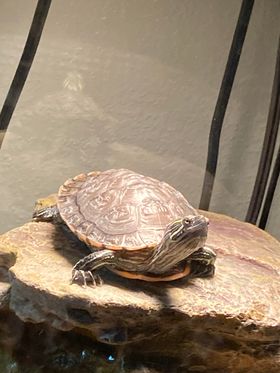 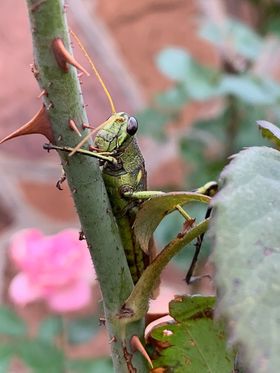 “Tank”
Logan S. Curry
“Hangin’ Out”
Nadya N. Dona Ana
1st
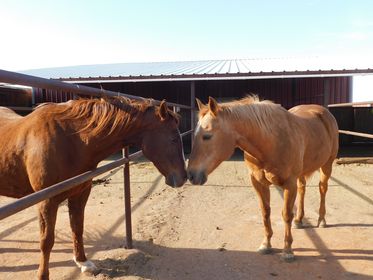 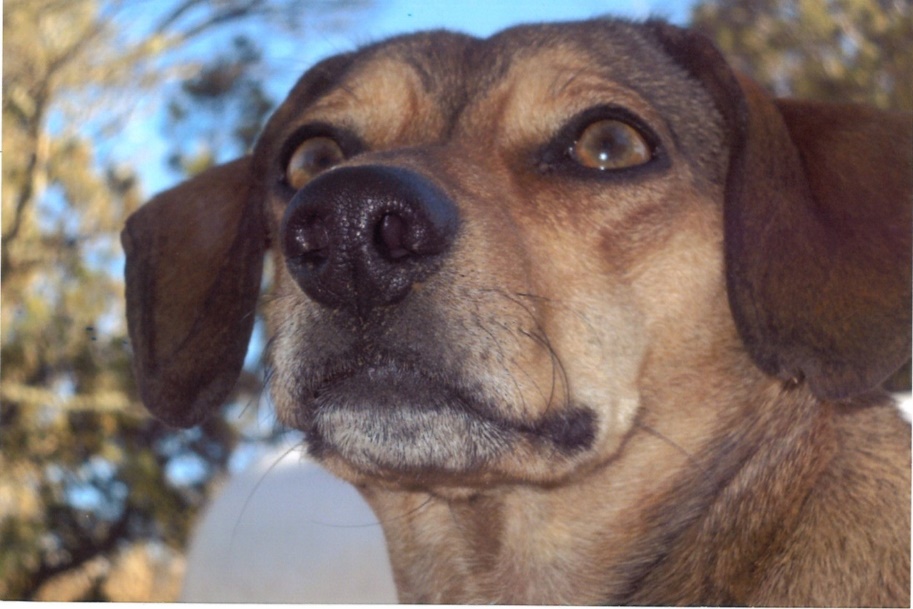 “Day Dreamer”
Mindy G. Lincoln
“Horse Love” 
John T. Curry
-Third In Animals-
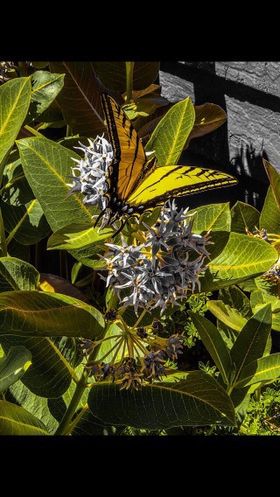 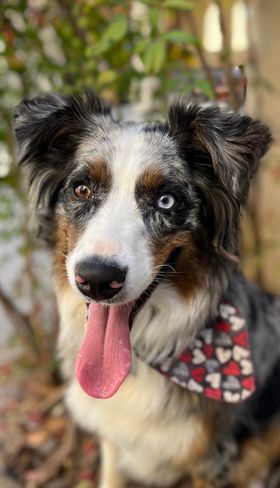 “Peace Vibes”
Mia R. Guadalupe
“Ready to Round Up”
Jordan S. Dona Ana
3rd
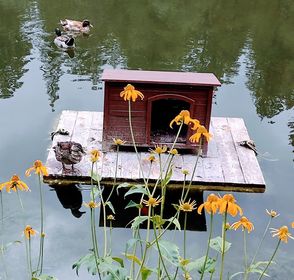 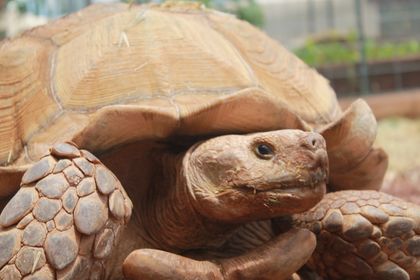 “Sulcata Tom's 85th Birthday”
Rilinger A. Otero
“Quacks” 
Wesley O. Dona Ana
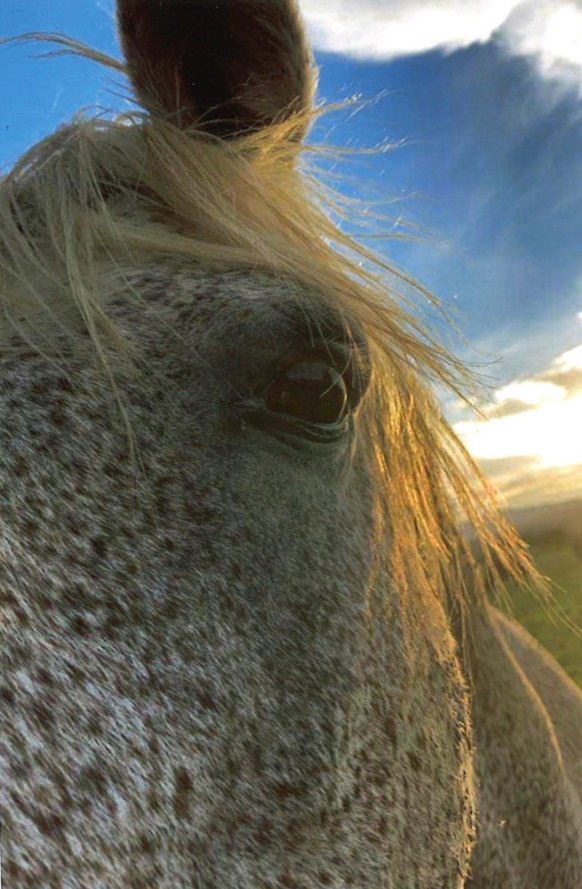 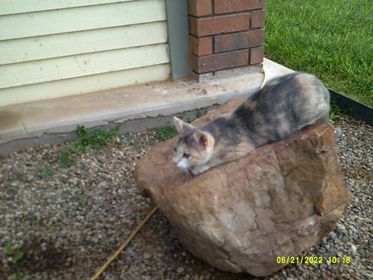 “Pouncing”
Elsie M. Roosevelt
“Horse”
Esperanza L. Socorro
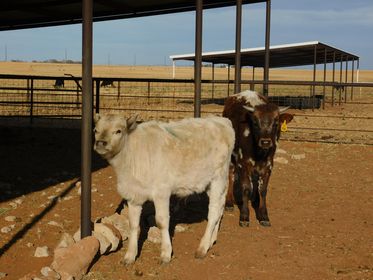 “The Oldest and The Youngest”
John T. Curry
-Buildings-
-Third In Buildings-
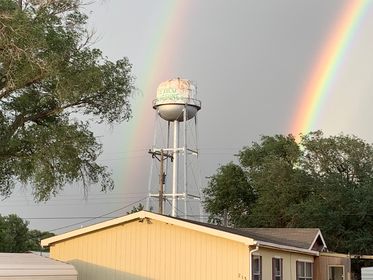 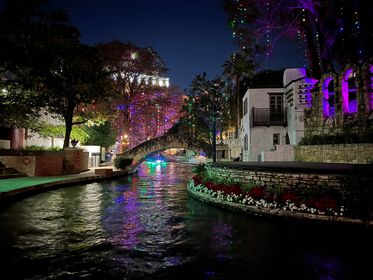 “Rainbows Over Texico”
Denny T. Curry
“Christmas on the Riverwalk”MiKayla K. Quay
3rd
-First In Buildings-
-Second In Buildings-
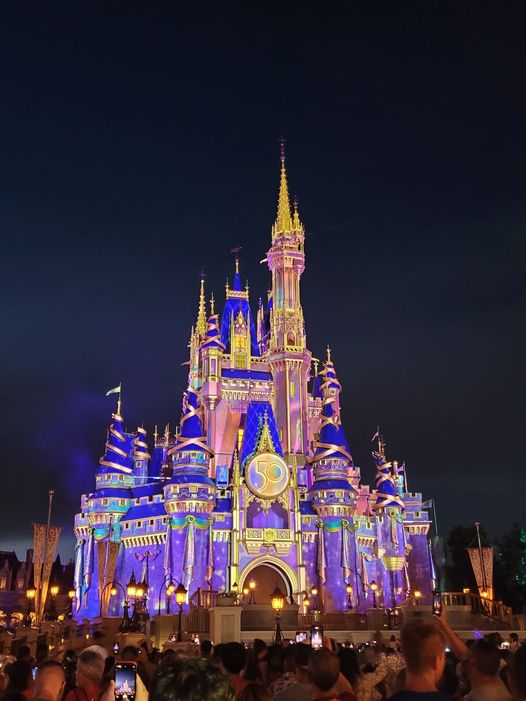 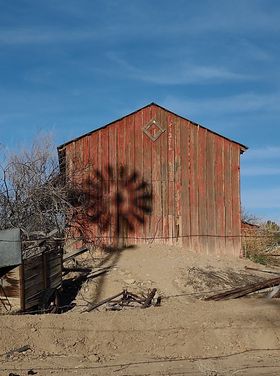 “Magical”
Olivia G. Sandoval
“Windmill Shadow”
Wesley O. Dona Ana
1st
2nd
-Landscape-
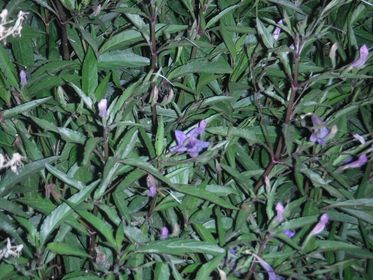 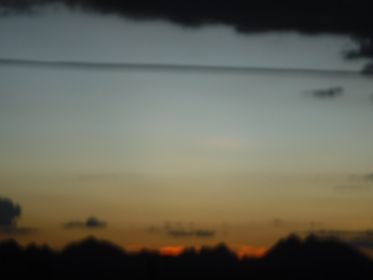 “Purple at Night”
Ashley S. Dona Ana
“Fuzzy Sunset”
Austin S. Dona Ana
-Second In Landscape-
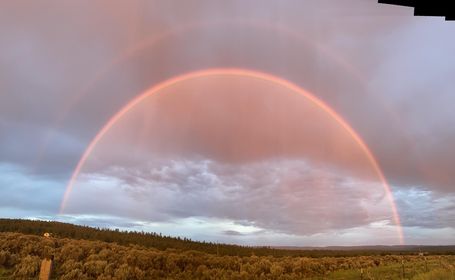 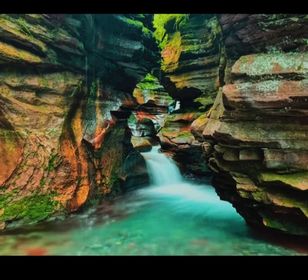 “Beautiful Waterfall at Teton National Park”
Cadence B. San Juan
“Somewhere Over The Rainbow”
 Ava G. Rio Arriba
2nd
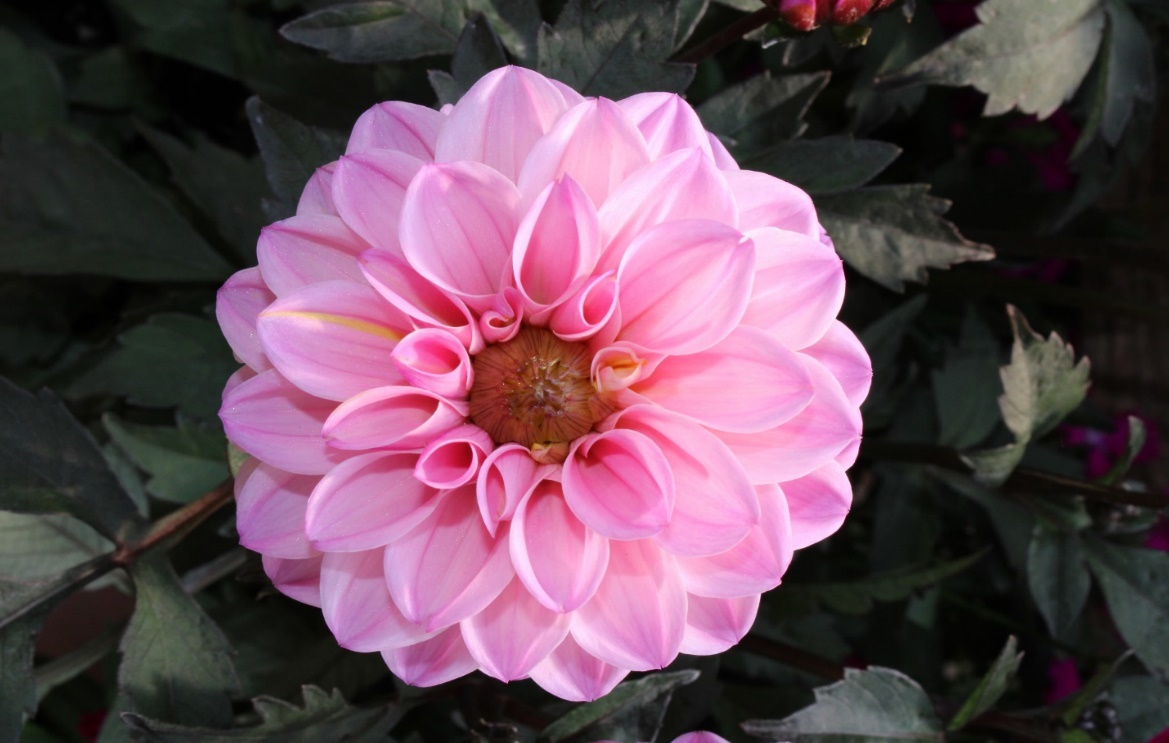 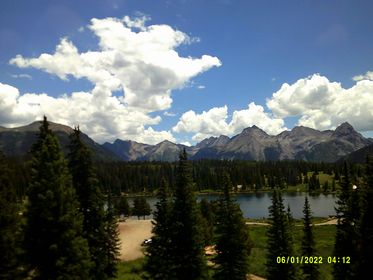 “Pretty in Pink”
ChristiAna T. Bernalillo
“Peaceful Lake”
Elsie M. Roosevelt
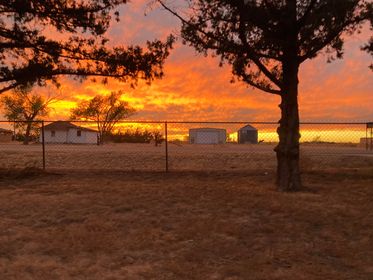 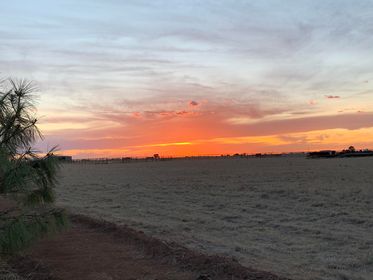 “Wide Open Spaces”
Gavin S. Curry
“Western Skies”
Gavin S. Curry
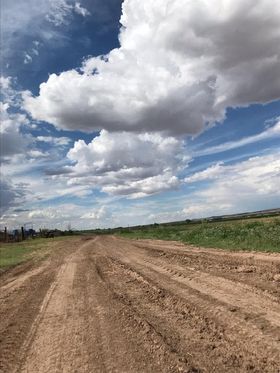 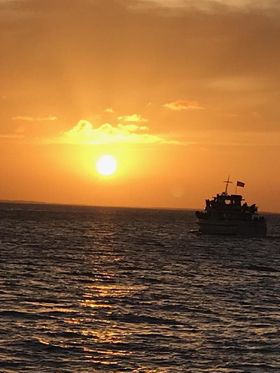 “Ol Dirt Road”
Janeah A. Socorro
“South Padre Sunset” 
Janeah A. Socorro
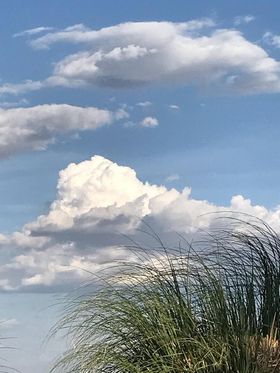 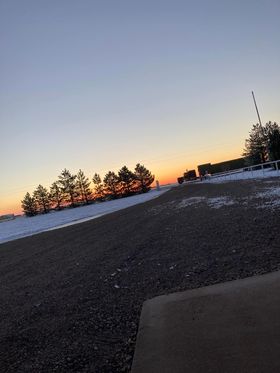 “Sunshiney Day”
Janeah A. Socorro
“Snowy Sunrise”
Logan S. Curry
-Third In Landscape-
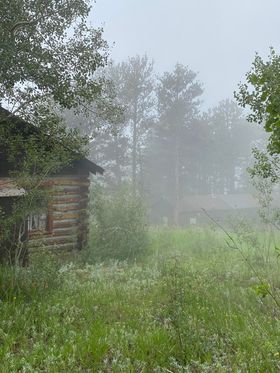 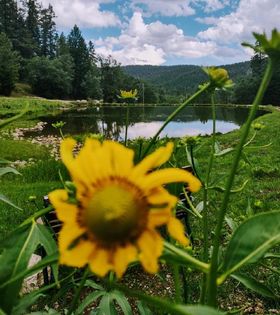 “Beyond”
Wesley O. Dona Ana
“Ponderosa Cabin”
Marisol R. Sandoval
3rd
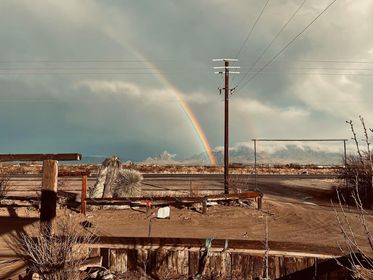 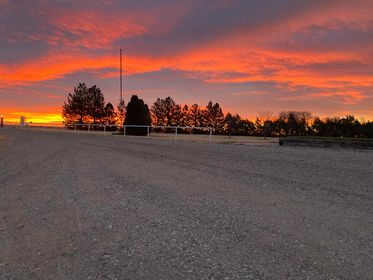 “Rain”
Kyla F. Luna
“Beauty in the sky”
Logan S. Curry
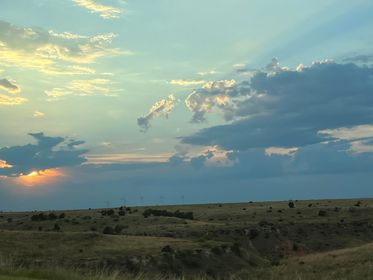 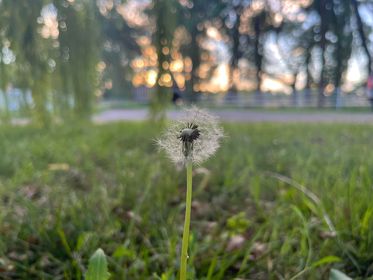 “I See a Wish”
Payton M. Otero
“Mesa Winds”
MiKayla K. Quay
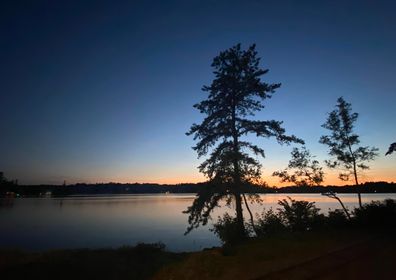 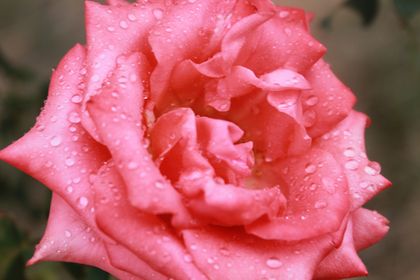 “New England Sunset”
Marisol R. Sandoval
“Rain on a Desert Rose”
Rilinger A. Otero
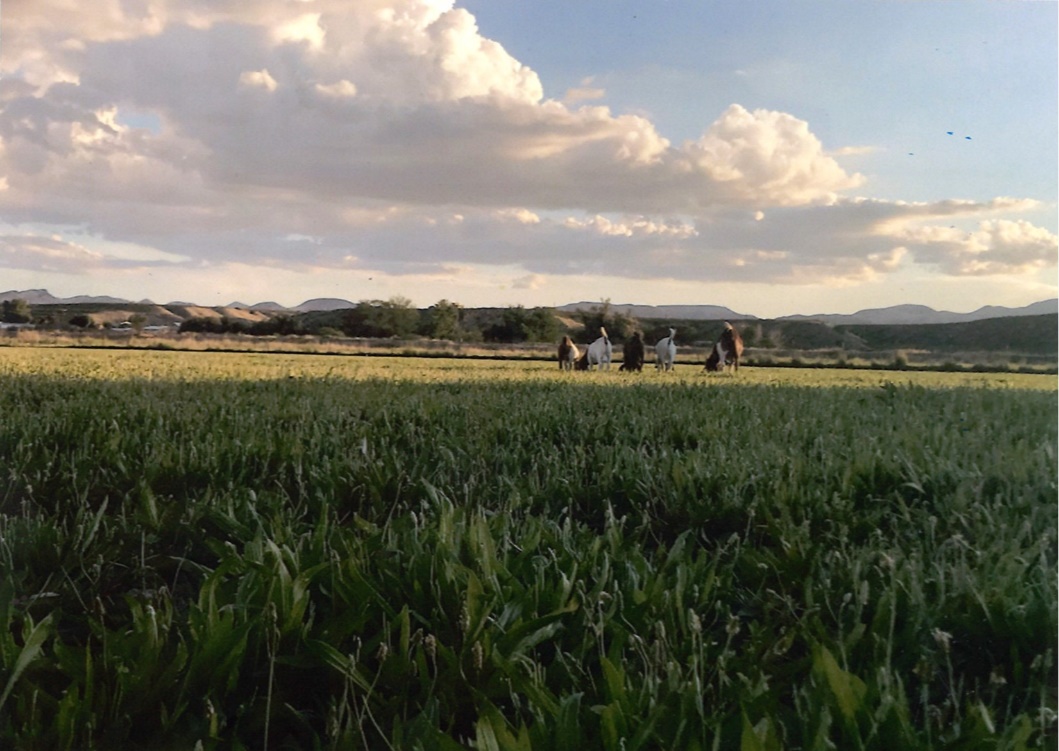 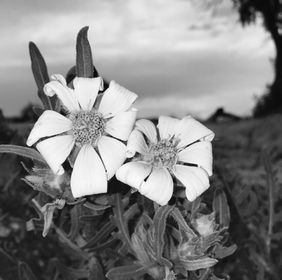 “It’s the little things”
Mia R. Guadalupe
“Out To Pasture”
Maddie A. Socorro
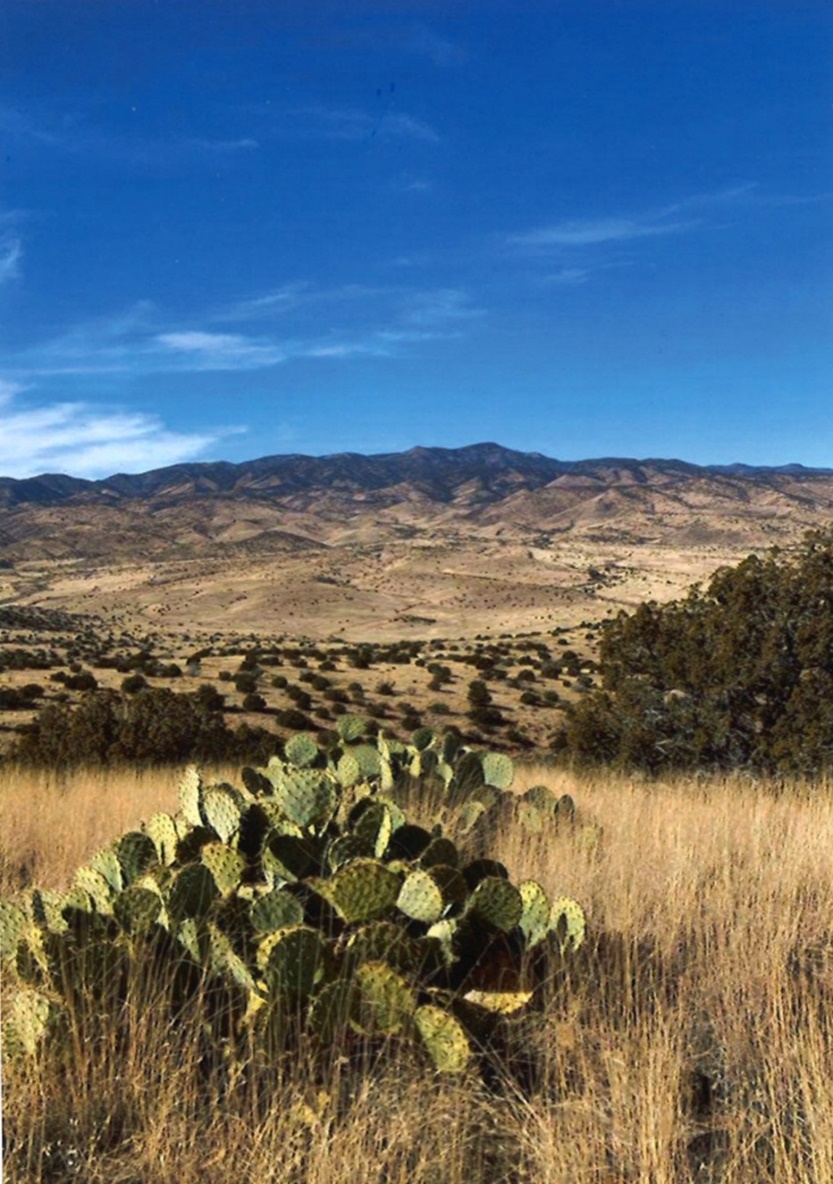 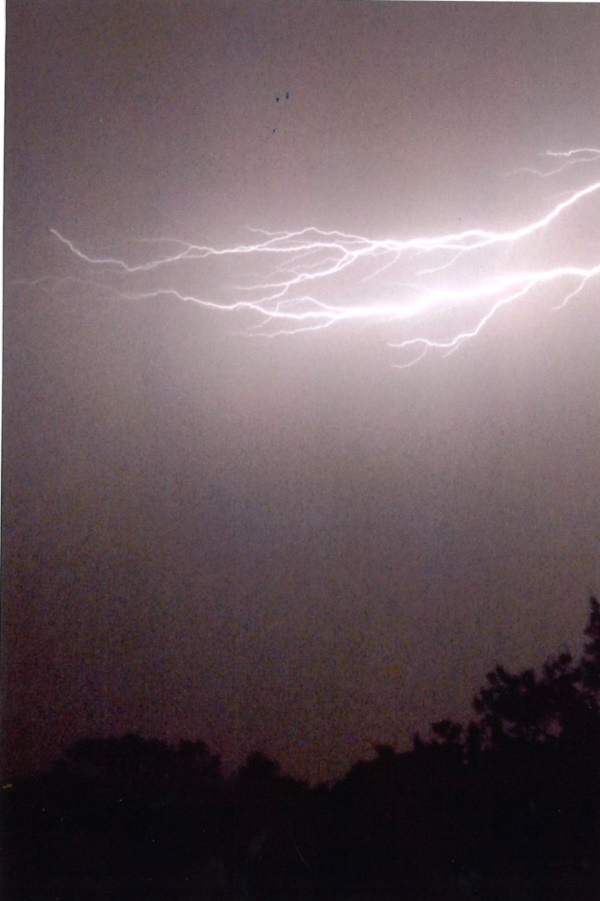 “God’s Fireworks”
Mindy G. Lincoln
“Mierra Tank”
Esperanza L. Socorro
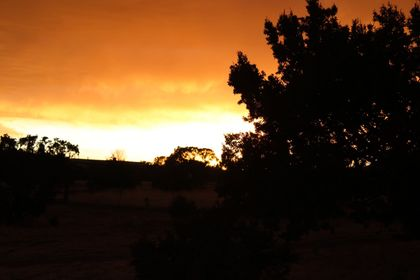 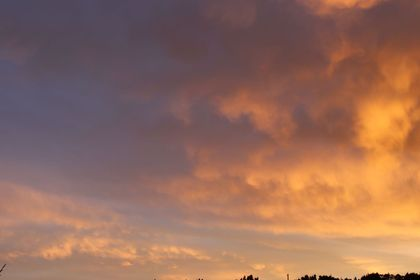 “Safari”
Asapasia M. Torrance
“October Skies ”
Asapasia M. Torrance
-First In Landscape-
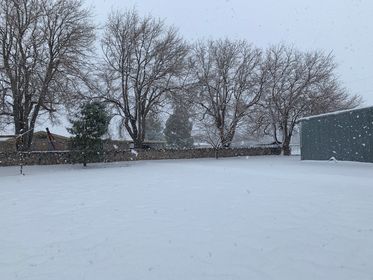 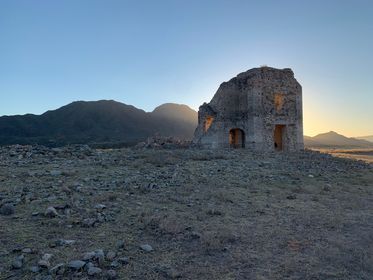 “Church Lights” 
Payton M. Otero
“4 Hours of Winter”
Nadya N. Dona Ana
1st
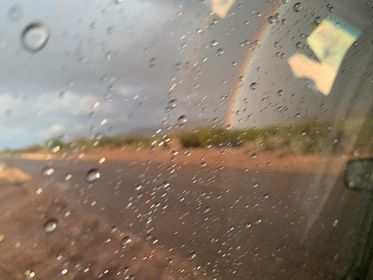 “The Cloud of Stories” 
Asapasia M. Torrance
“Gold Raindrops” 
Payton M. Otero
-People-
-First In People-
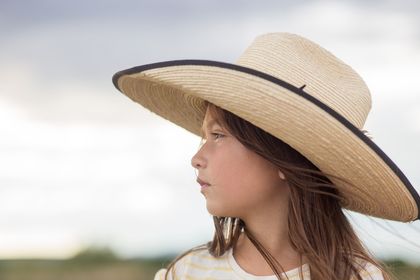 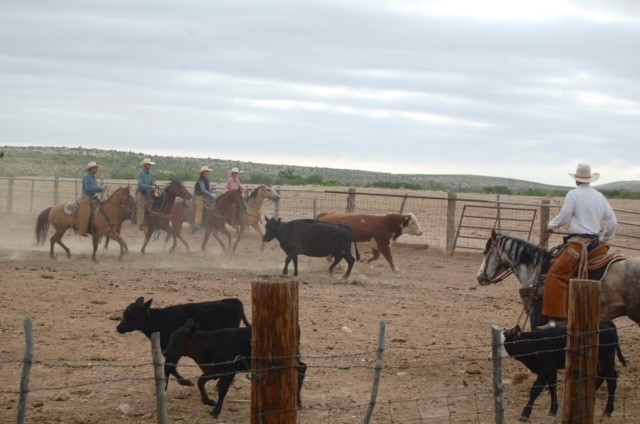 “Orange Starburst”
Breanne L. Socorro
“Just Ranchin”
Ella H. Chaves
1st
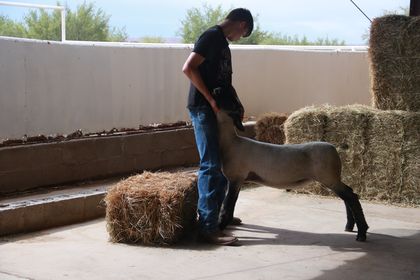 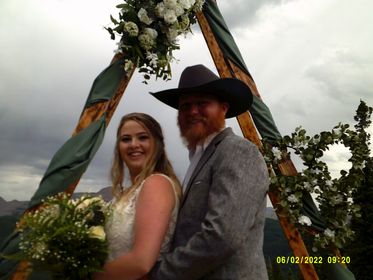 “Love in the Air”
Elsie M. Roosevelt
“Hard Workers”
Destiny N. Socorro
-Third In People-
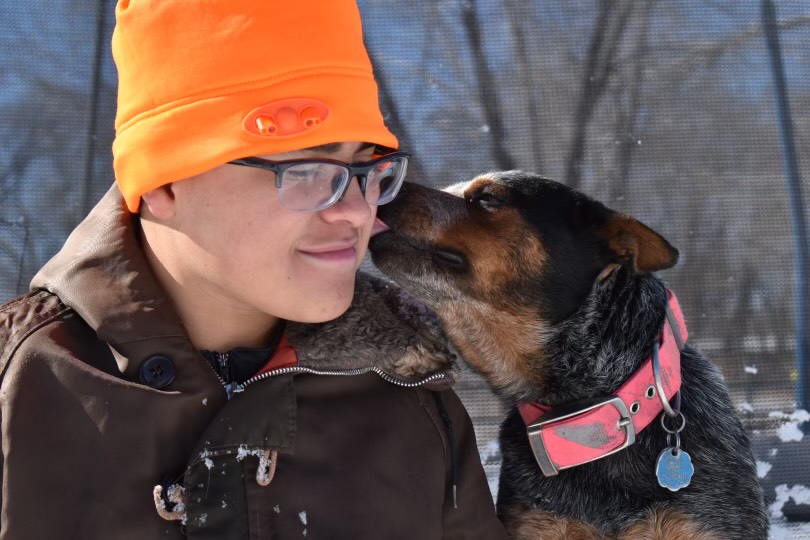 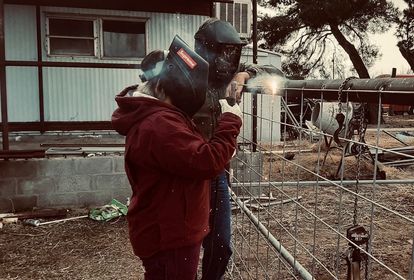 “Father Daughter time well spent” 
Kyla F. Luna
“Man’s Best Friend (Caiden and Chloe)”
ChristiAna T. Bernalillo
3rd
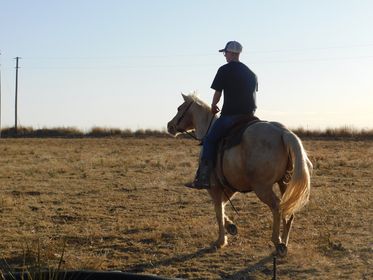 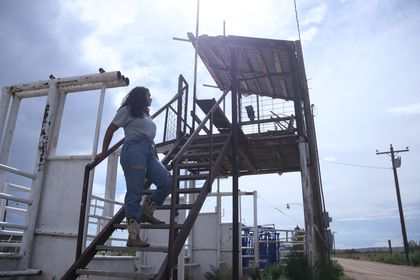 “Off Into the Sunset”
John T. Curry
“Jet Blue Sky”
Kim B. Socorro
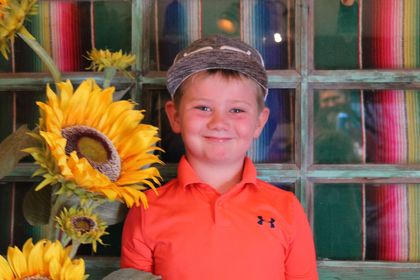 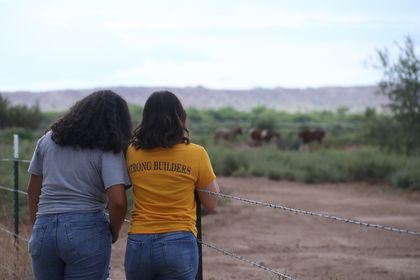 “Oh Brother” 
Rilinger A. Otero
“Horses in the Heart” 
Plummer B. Socorro
-Second In People-
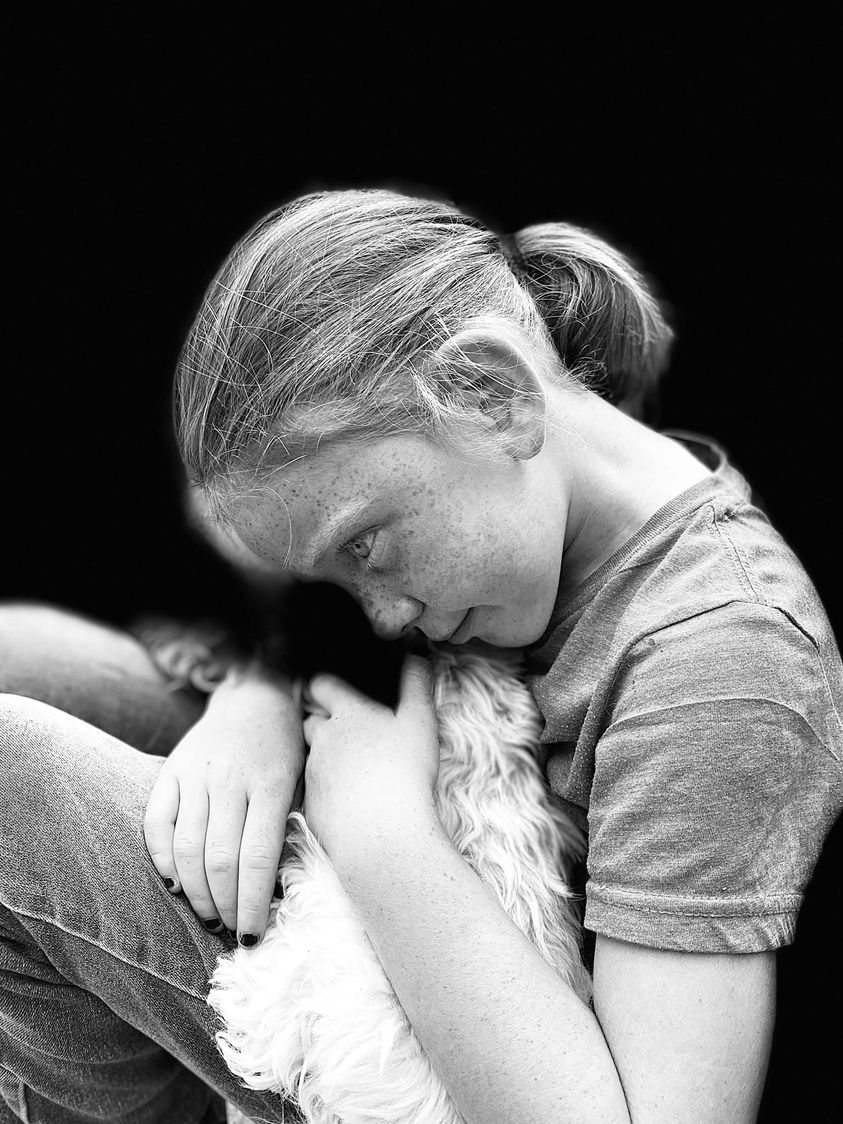 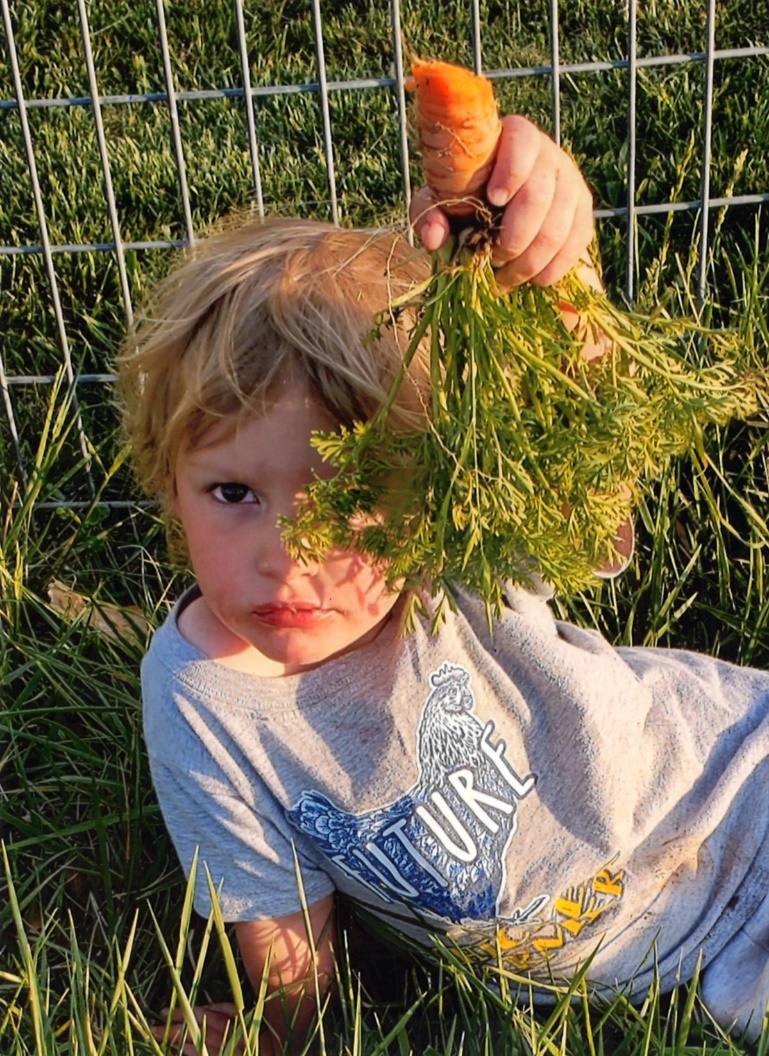 “What’s Up Doc”
Maddie A. Socorro
“Puppy Love”
Faith M. San Juan
2nd
4-H
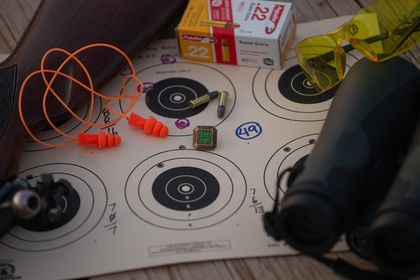 -First In 4-H-
“Shooting Sports”
Breanne L. Socorro
1st
-Third In 4-H-
-Second In 4-H-
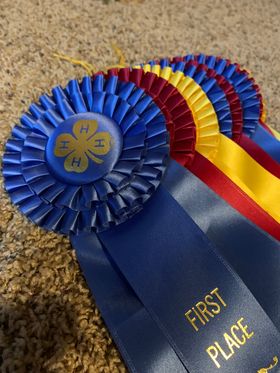 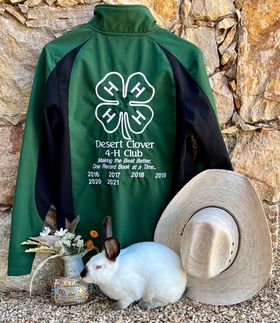 “The Joy of 4-H”
Jordan S. Dona Ana
“Hard Work Pays Off”
Denny T. Curry
2nd
3rd
-Other-
-First In Other-
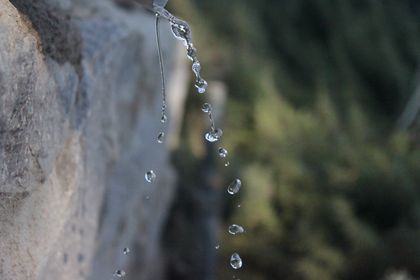 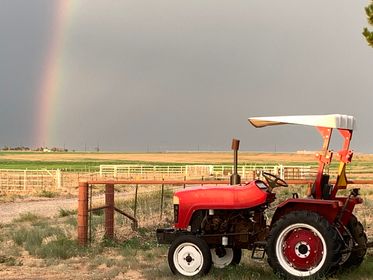 “Life On The Farm”
Denny T. Curry
“Water in the Desert” 
Nadya N. Dona Ana
1st
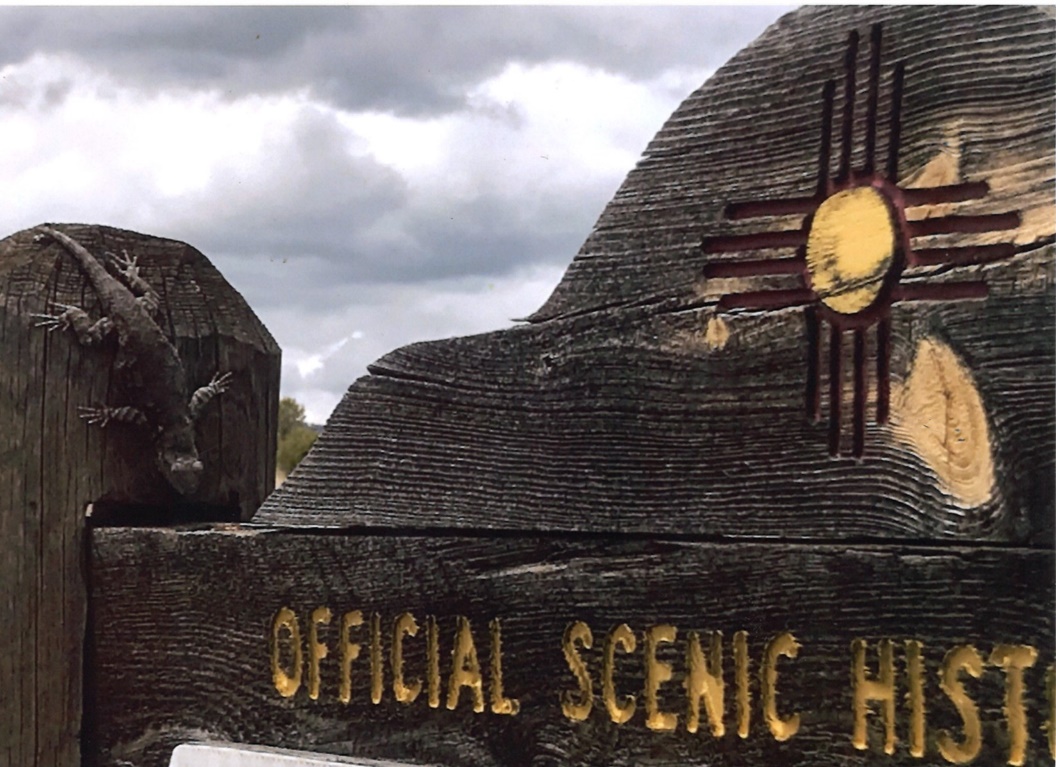 “Official New Mexico Scenic Lizard”
Maddie A. Socorro
-Second In Other-
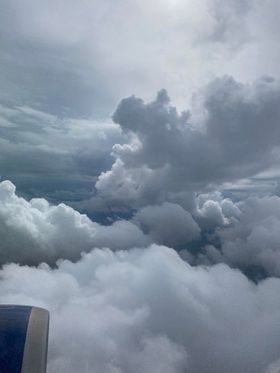 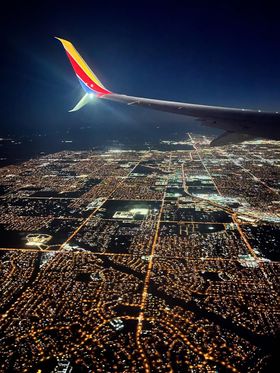 “Dragon”Marisol R. Sandoval
“The View is Plane Beautiful”
Jordan S. Dona Ana
2nd
-Third In Other-
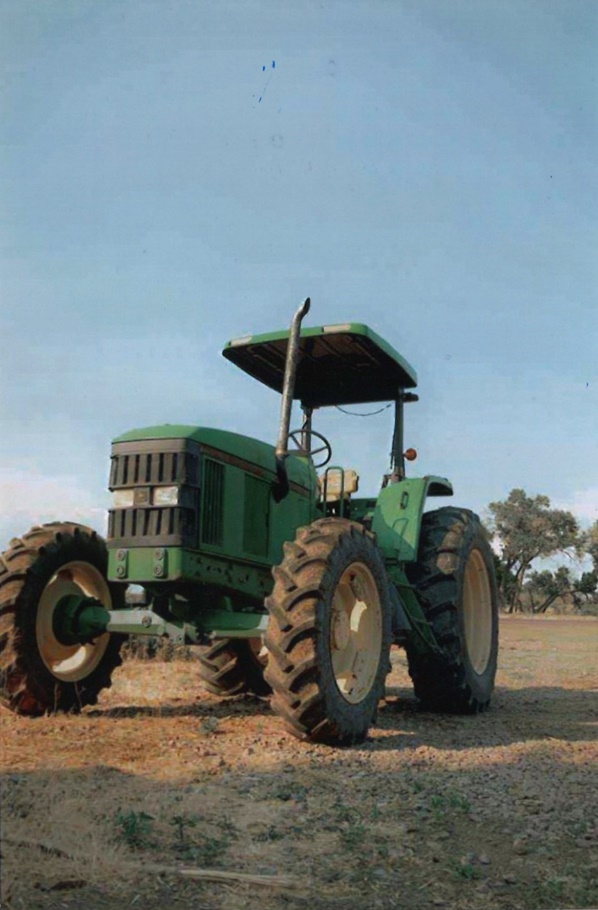 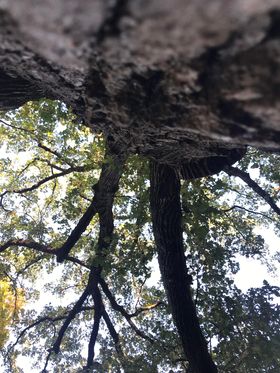 “Kile Oak”
MiKayla K. Quay
“Tractor”
Esperanza L. Socorro
3rd
-Overall Winner-
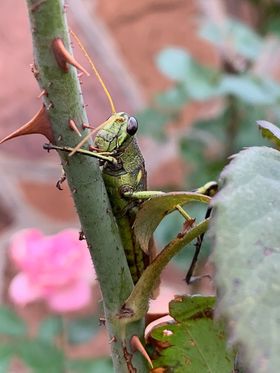 “Hangin’ Out”
Nadya N. Dona Ana
Congratulations!